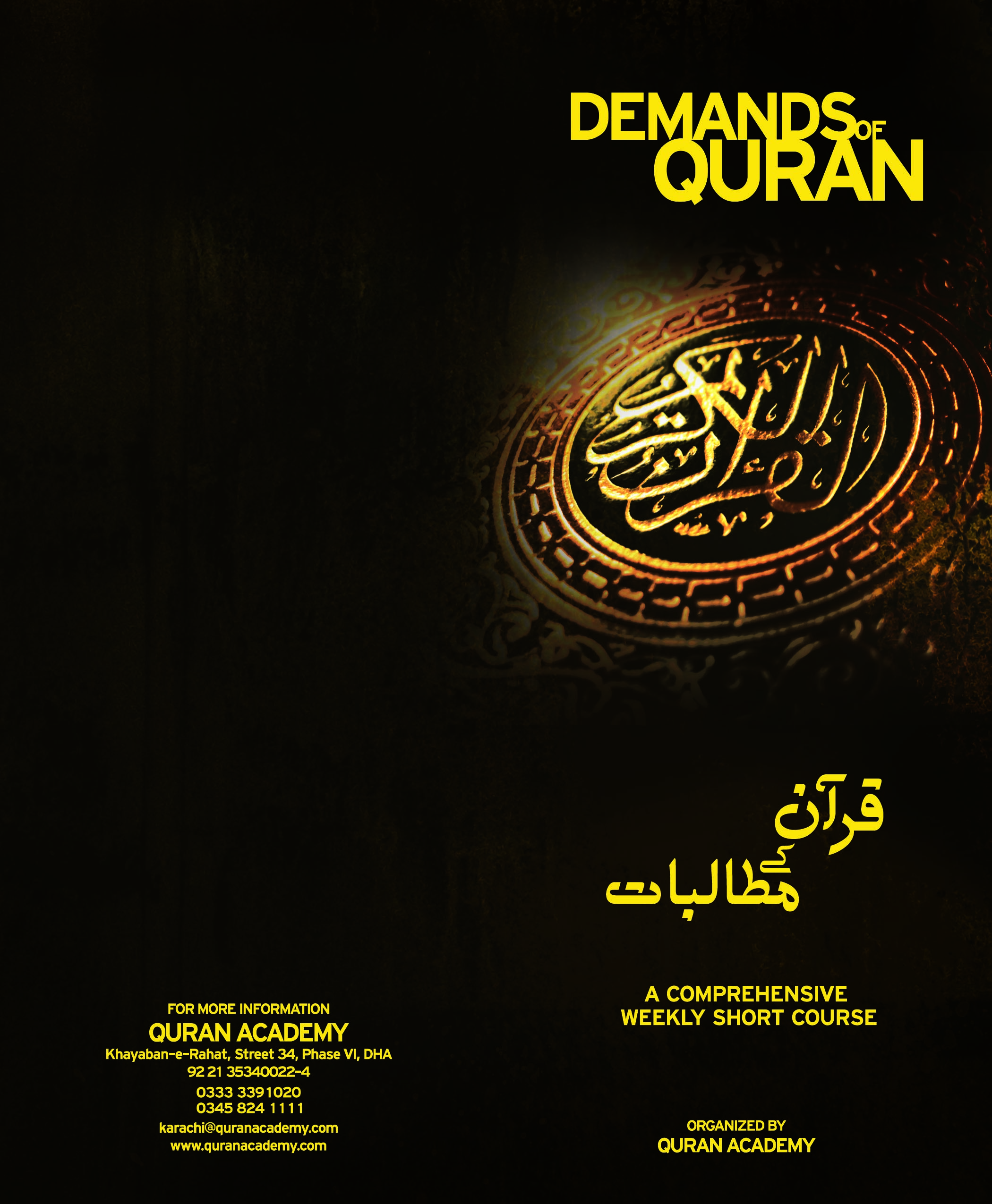 Based on:مطالعۂ قرآنِ حکیم کا منتخب نصاب
جہاد فی سبیل اللہ کا مقصد
سورۂ صف کی روشنی میں
Designed by: DR. ISRAR AHMAD
چوتھا حصہ: تواصی بالحق
جہاد فی سبیل اللہ کا مقصد
سورۂ صف کی روشنی میں
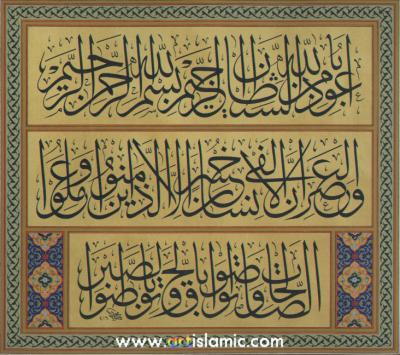 Lecture #
17
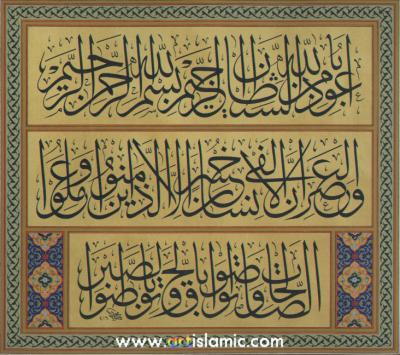 بِسْمِ اللّٰهِ الرَّحْمٰنِ الرَّحِيْمِسَبَّحَ لِلّٰهِ مَا فِي السَّمٰوٰتِ وَ مَا فِي الْاَرْضِ١ۚ وَ هُوَ الْعَزِيْزُ الْحَكِيْمُ۰۰۱ يٰۤاَيُّهَا الَّذِيْنَ اٰمَنُوْا لِمَ تَقُوْلُوْنَ مَا لَا تَفْعَلُوْنَ۰۰۲ كَبُرَ مَقْتًا عِنْدَ اللّٰهِ اَنْ تَقُوْلُوْا مَا لَا تَفْعَلُوْنَ۰۰۳ اِنَّ اللّٰهَ يُحِبُّ الَّذِيْنَ يُقَاتِلُوْنَ فِيْ سَبِيْلِهٖ صَفًّا كَاَنَّهُمْ بُنْيَانٌ مَّرْصُوْصٌ۰۰۴ وَ اِذْ قَالَ مُوْسٰى لِقَوْمِهٖ يٰقَوْمِ لِمَ تُؤْذُوْنَنِيْ وَ قَدْ تَّعْلَمُوْنَ اَنِّيْ رَسُوْلُ اللّٰهِ اِلَيْكُمْ١ؕ فَلَمَّا زَاغُوْۤا اَزَاغَ اللّٰهُ قُلُوْبَهُمْ١ؕ وَ اللّٰهُ لَا يَهْدِي الْقَوْمَ الْفٰسِقِيْنَ۰۰۵ وَ اِذْ قَالَ عِيْسَى ابْنُ مَرْيَمَ يٰبَنِيْۤ اِسْرَآءِيْلَ اِنِّيْ رَسُوْلُ اللّٰهِ اِلَيْكُمْ مُّصَدِّقًا لِّمَا بَيْنَ يَدَيَّ مِنَ التَّوْرٰىةِ وَ مُبَشِّرًۢا بِرَسُوْلٍ يَّاْتِيْ مِنْۢ بَعْدِي اسْمُهٗۤ اَحْمَدُ١ؕ فَلَمَّا جَآءَهُمْ بِالْبَيِّنٰتِ قَالُوْا هٰذَا سِحْرٌ مُّبِيْنٌ۰۰۶ وَ مَنْ اَظْلَمُ مِمَّنِ افْتَرٰى عَلَى اللّٰهِ الْكَذِبَ وَ هُوَ يُدْعٰۤى اِلَى الْاِسْلَامِ١ؕ وَ اللّٰهُ لَا يَهْدِي الْقَوْمَ الظّٰلِمِيْنَ۰۰۷ يُرِيْدُوْنَ لِيُطْفِـُٔوْا نُوْرَ اللّٰهِ بِاَفْوَاهِهِمْ وَ اللّٰهُ مُتِمُّ نُوْرِهٖ وَ لَوْ كَرِهَ الْكٰفِرُوْنَ۰۰۸ هُوَ الَّذِيْۤ اَرْسَلَ رَسُوْلَهٗ بِالْهُدٰى وَ دِيْنِ الْحَقِّ لِيُظْهِرَهٗ عَلَى الدِّيْنِ كُلِّهٖ وَ لَوْ كَرِهَ الْمُشْرِكُوْنَؒ۰۰۹
سورۂ صف
يٰۤاَيُّهَا الَّذِيْنَ اٰمَنُوْا هَلْ اَدُلُّكُمْ عَلٰى تِجَارَةٍ تُنْجِيْكُمْ مِّنْ عَذَابٍ اَلِيْمٍ۰۰۱۰ تُؤْمِنُوْنَ بِاللّٰهِ وَ رَسُوْلِهٖ وَ تُجَاهِدُوْنَ فِيْ سَبِيْلِ اللّٰهِ بِاَمْوَالِكُمْ وَ اَنْفُسِكُمْ١ؕ ذٰلِكُمْ خَيْرٌ لَّكُمْ اِنْ كُنْتُمْ تَعْلَمُوْنَۙ۰۰۱۱ يَغْفِرْ لَكُمْ ذُنُوْبَكُمْ وَ يُدْخِلْكُمْ جَنّٰتٍ تَجْرِيْ مِنْ تَحْتِهَا الْاَنْهٰرُ وَ مَسٰكِنَ طَيِّبَةً فِيْ جَنّٰتِ عَدْنٍ١ؕ ذٰلِكَ الْفَوْزُ الْعَظِيْمُۙ۰۰۱۲ وَ اُخْرٰى تُحِبُّوْنَهَا١ؕ نَصْرٌ مِّنَ اللّٰهِ وَ فَتْحٌ قَرِيْبٌ١ؕ وَ بَشِّرِ الْمُؤْمِنِيْنَ۰۰۱۳ يٰۤاَيُّهَا الَّذِيْنَ اٰمَنُوْا كُوْنُوْۤا اَنْصَارَ اللّٰهِ كَمَا قَالَ عِيْسَى ابْنُ مَرْيَمَ لِلْحَوَارِيّٖنَ۠ مَنْ اَنْصَارِيْۤ اِلَى اللّٰهِ١ؕ قَالَ الْحَوَارِيُّوْنَ نَحْنُ اَنْصَارُ اللّٰهِ فَاٰمَنَتْ طَّآىِٕفَةٌ مِّنْۢ بَنِيْۤ اِسْرَآءِيْلَ وَ كَفَرَتْ طَّآىِٕفَةٌ١ۚ فَاَيَّدْنَا الَّذِيْنَ اٰمَنُوْا عَلٰى عَدُوِّهِمْ فَاَصْبَحُوْا ظٰهِرِيْنَؒ۰۰۱۴
سورۂ صف
آیات کا تجزیہ
هُوَ الَّذِيْۤ اَرْسَلَ رَسُوْلَهٗ بِالْهُدٰى وَ دِيْنِ الْحَقِّ لِيُظْهِرَهٗ عَلَى الدِّيْنِ كُلِّهٖ وَ لَوْ كَرِهَ الْمُشْرِكُوْنَؒ۰۰۹وہی ہے (اللہ) جس نے بھیجا اپنے رسولﷺ کو کامل ہدایت کے ساتھ اور سچے دین کے ساتھ تاکہ وہ اس کو غالب کردیں کل نظام زندگی پر اور چاہے مشرکین کو کتنا ہی ناگوار گزرے
مرکزی آیت
آیت کی اہمیت
هُوَ الَّذِيْۤ اَرْسَلَ رَسُوْلَهٗ بِالْهُدٰى وَ دِيْنِ الْحَقِّ لِيُظْهِرَهٗ عَلَى الدِّيْنِ كُلِّهٖ  وَ لَوْ كَرِهَ الْمُشْرِكُوْنَؒ۰۰۹وہی ہے (اللہ) جس نے بھیجا اپنے رسولﷺ کو کامل ہدایت کے ساتھ اور سچے دین کے ساتھ تاکہ وہ اس کو غالب کردیں کل نظام زندگی پر اور چاہے مشرکین کو کتنا ہی ناگوار گزرے
هُوَ الَّذِيْۤ اَرْسَلَ رَسُوْلَهٗ بِالْهُدٰى وَ دِيْنِ الْحَقِّ لِيُظْهِرَهٗ عَلَى الدِّيْنِ كُلِّهٖ  وَ لَوْ كَرِهَ الْمُشْرِكُوْنَؒ۰۰۹وہی ہے (اللہ) جس نے بھیجا اپنے رسولﷺ کو کامل ہدایت کے ساتھ اور سچے دین کے ساتھ تاکہ وہ اس کو غالب کردیں کل نظام زندگی پر اور چاہے مشرکین کو کتنا ہی ناگوار گزرے
دینِ حق
اصطلاحی مفہوم
هُوَ الَّذِيْۤ اَرْسَلَ رَسُوْلَهٗ بِالْهُدٰى وَ دِيْنِ الْحَقِّ لِيُظْهِرَهٗ عَلَى الدِّيْنِ كُلِّهٖ  وَ لَوْ كَرِهَ الْمُشْرِكُوْنَؒ۰۰۹وہی ہے (اللہ) جس نے بھیجا اپنے رسولﷺ کو کامل ہدایت کے ساتھ اور سچے دین کے ساتھ تاکہ وہ اس کو غالب کردیں کل نظام زندگی پر اور چاہے مشرکین کو کتنا ہی ناگوار گزرے
دینِ حق
هُوَ الَّذِيْۤ اَرْسَلَ رَسُوْلَهٗ بِالْهُدٰى وَ دِيْنِ الْحَقِّ لِيُظْهِرَهٗ عَلَى الدِّيْنِ كُلِّهٖ  وَ لَوْ كَرِهَ الْمُشْرِكُوْنَؒ۰۰۹وہی ہے (اللہ) جس نے بھیجا اپنے رسولﷺ کو کامل ہدایت کے ساتھ اور سچے دین کے ساتھ تاکہ وہ اس کو غالب کردیں کل نظام زندگی پر اور چاہے مشرکین کو کتنا ہی ناگوار گزرے
لِيُظْهِرَهٗ
عالمِ واقعہ میں یہ کام رسول اللہﷺ نے کرنا تھا اور عالمِ حقیقت میں اللہ نے
هُوَ الَّذِيْۤ اَرْسَلَ رَسُوْلَهٗ بِالْهُدٰى وَ دِيْنِ الْحَقِّ لِيُظْهِرَهٗ عَلَى الدِّيْنِ كُلِّهٖ  وَ لَوْ كَرِهَ الْمُشْرِكُوْنَؒ۰۰۹وہی ہے (اللہ) جس نے بھیجا اپنے رسولﷺ کو کامل ہدایت کے ساتھ اور سچے دین کے ساتھ تاکہ وہ اس کو غالب کردیں کل نظام زندگی پر اور چاہے مشرکین کو کتنا ہی ناگوار گزرے
عَلَى الدِّيْنِ كُلِّهٖ
هُوَ الَّذِيْۤ اَرْسَلَ رَسُوْلَهٗ بِالْهُدٰى وَ دِيْنِ الْحَقِّ لِيُظْهِرَهٗ عَلَى الدِّيْنِ كُلِّهٖ  وَ لَوْ كَرِهَ الْمُشْرِكُوْنَؒ۰۰۹وہی ہے (اللہ) جس نے بھیجا اپنے رسولﷺ کو کامل ہدایت کے ساتھ اور سچے دین کے ساتھ تاکہ وہ اس کو غالب کردیں کل نظام زندگی پر اور چاہے مشرکین کو کتنا ہی ناگوار گزرے
وَ لَوْ كَرِهَ الْمُشْرِكُوْنَ
هُوَ الَّذِيْۤ اَرْسَلَ رَسُوْلَهٗ بِالْهُدٰى وَ دِيْنِ الْحَقِّ لِيُظْهِرَهٗ عَلَى الدِّيْنِ كُلِّهٖ  وَ لَوْ كَرِهَ الْمُشْرِكُوْنَؒ۰۰۹وہی ہے (اللہ) جس نے بھیجا اپنے رسولﷺ کو کامل ہدایت کے ساتھ اور سچے دین کے ساتھ تاکہ وہ اس کو غالب کردیں کل نظام زندگی پر اور چاہے مشرکین کو کتنا ہی ناگوار گزرے
آیات:4-1غلبۂ دین کے لئے جہاد کی دعوت:ترہیب کے انداز میں
سَبَّحَ لِلّٰهِ مَا فِي السَّمٰوٰتِ وَ مَا فِي الْاَرْضِ١ۚ وَ هُوَ الْعَزِيْزُ الْحَكِيْمُ۰۰۱پاکی بیان کی اللہ کی ہر اُس شے نے جو آسمانوں میں ہے اور جو زمین میں ہے اور وہ غالب حکمت والا ہے۔
سَبَّحَ - یُسَبِّحُ
يٰۤاَيُّهَا الَّذِيْنَ اٰمَنُوْا لِمَ تَقُوْلُوْنَ مَا لَا تَفْعَلُوْنَ۰۰۲ كَبُرَ مَقْتًا عِنْدَ اللّٰهِ اَنْ تَقُوْلُوْا مَا لَا تَفْعَلُوْنَ۰۰۳ اے وہ لوگو جو ایمان لائے تم ایسی باتیں کیوں کہا کرتے ہو جو کیا نہیں کرتے؟ اللہ کے نزدیک بڑی ہے یہ بات بیزار کرنے کے اعتبار سے کہ تم ایسی بات کہو جو کرتے نہیں
يٰۤاَيُّهَا الَّذِيْنَ اٰمَنُوْا لِمَ تَقُوْلُوْنَ مَا لَا تَفْعَلُوْنَ۰۰۲ كَبُرَ مَقْتًا عِنْدَ اللّٰهِ اَنْ تَقُوْلُوْا مَا لَا تَفْعَلُوْنَ۰۰۳
اِنَّ اللّٰهَ يُحِبُّ الَّذِيْنَ يُقَاتِلُوْنَ فِيْ سَبِيْلِهٖ صَفًّا كَاَنَّهُمْ بُنْيَانٌ مَّرْصُوْصٌ۰۰۴ بلا شبہ اللہ تو محبت کرتا ہے اُن سے جو جنگ کرتے ہیں اُس کی راہ میں جم کرصف در صف گویا کہ وہ ہیں سیسہ پلائی ہوئی دیوار
آیات:8-5بنی اسرائیل کا غلبۂ دین حق کے لئے جہاد سے اعراض مسلمانوں کے لئے عبرت
وَ اِذْ قَالَ مُوْسٰى لِقَوْمِهٖ يٰقَوْمِ لِمَ تُؤْذُوْنَنِيْ وَ قَدْ تَّعْلَمُوْنَ اَنِّيْ رَسُوْلُ اللّٰهِ اِلَيْكُمْ١ؕ فَلَمَّا زَاغُوْۤا اَزَاغَ اللّٰهُ قُلُوْبَهُمْ١ؕ وَ اللّٰهُ لَا يَهْدِي الْقَوْمَ الْفٰسِقِيْنَ۰۰۵اور (یاد کرو) جب حضرت موسیٰ نے اپنی قوم سے کہا کہ اے میری قوم کے لوگو! تم مجھے کیوں ایذا دیتے ہو؟ حالانکہ تم جانتے ہو کہ میں تمہاری طرف اللہ کا رسول ہوں پھر جب اُن لوگوں نے کجروی اختیار کی اللہ نے بھی اُن کے دل ٹیڑھے کر دئیے اور اللہ نافرمانوں کو ہدایت نہیں دیا کرتا۔
وَ اِذْ قَالَ مُوْسٰى لِقَوْمِهٖ يٰقَوْمِ لِمَ تُؤْذُوْنَنِيْ وَ قَدْ تَّعْلَمُوْنَ اَنِّيْ رَسُوْلُ اللّٰهِ اِلَيْكُمْ١ؕ فَلَمَّا زَاغُوْۤا اَزَاغَ اللّٰهُ قُلُوْبَهُمْ١ؕ وَ اللّٰهُ لَا يَهْدِي الْقَوْمَ الْفٰسِقِيْنَ۰۰۵
وَ اِذْ قَالَ عِيْسَى ابْنُ مَرْيَمَ يٰبَنِيْۤ اِسْرَآءِيْلَ اِنِّيْ رَسُوْلُ اللّٰهِ اِلَيْكُمْ مُّصَدِّقًا لِّمَا بَيْنَ يَدَيَّ مِنَ التَّوْرٰىةِ وَ مُبَشِّرًۢا بِرَسُوْلٍ يَّاْتِيْ مِنْۢ بَعْدِي اسْمُهٗۤ اَحْمَدُ١ؕ فَلَمَّا جَآءَهُمْ بِالْبَيِّنٰتِ قَالُوْا هٰذَا سِحْرٌ مُّبِيْنٌ۰۰۶اور ( یاد کرو) جب حضرت مریم کے بیٹے عیسیٰ نے کہا: اے بنی اسرائیل! بلا شبہ میں تمہاری طرف اللہ کا رسول ہوں تصدیق کرتا ہوں اُس (کتاب) کی جو مجھ سے پہلے آچکی ہے (یعنی) تورات کی اور بشارت سناتا ہوں ایک رسول کی جو میرے بعد آئیں گے جن کا نام احمد ہوگا پھر جب وہ اُن لوگوں کے پاس کھلی نشانیاں لے کر آئے کہنے لگے کہ یہ تو کھلا جادو ہے۔
وَ اِذْ قَالَ عِيْسَى ابْنُ مَرْيَمَ يٰبَنِيْۤ اِسْرَآءِيْلَ اِنِّيْ رَسُوْلُ اللّٰهِ اِلَيْكُمْ مُّصَدِّقًا لِّمَا بَيْنَ يَدَيَّ مِنَ التَّوْرٰىةِ وَ مُبَشِّرًۢا بِرَسُوْلٍ يَّاْتِيْ مِنْۢ بَعْدِي اسْمُهٗۤ اَحْمَدُ١ؕ فَلَمَّا جَآءَهُمْ بِالْبَيِّنٰتِ قَالُوْا هٰذَا سِحْرٌ مُّبِيْنٌ۰۰۶
وَ مَنْ اَظْلَمُ مِمَّنِ افْتَرٰى عَلَى اللّٰهِ الْكَذِبَ وَ هُوَ يُدْعٰۤى اِلَى الْاِسْلَامِ١ؕ وَ اللّٰهُ لَا يَهْدِي الْقَوْمَ الظّٰلِمِيْنَ۰۰۷ اور اُس سے زیادہ ظالم کون ہوگا جو اللہ پر بہتان باندھے جبکہ اُسے بلایا جارہا ہے اسلام کی طرف اور اللہ ظالم لوگوں کو ہدایت نہیں دیا کرتا۔
وَ مَنْ اَظْلَمُ مِمَّنِ افْتَرٰى عَلَى اللّٰهِ الْكَذِبَ وَ هُوَ يُدْعٰۤى اِلَى الْاِسْلَامِ١ؕ وَ اللّٰهُ لَا يَهْدِي الْقَوْمَ الظّٰلِمِيْنَ۰۰۷
يُرِيْدُوْنَ لِيُطْفِـُٔوْا نُوْرَ اللّٰهِ بِاَفْوَاهِهِمْ وَ اللّٰهُ مُتِمُّ نُوْرِهٖ وَ لَوْ كَرِهَ الْكٰفِرُوْنَ۰۰۸وہ چاہتے ہیں کہ بجھا دیں اللہ کے نور کو اپنے منہ کی پھونکوں سے اللہ ا پنی روشنی کو پورا کرکے رہے گا خواہ کافر اِسے ناپسند کریں۔
يُرِيْدُوْنَ لِيُطْفِـُٔوْا نُوْرَ اللّٰهِ بِاَفْوَاهِهِمْ وَ اللّٰهُ مُتِمُّ نُوْرِهٖ  وَ لَوْ كَرِهَ الْكٰفِرُوْنَ۰۰۸
آیات:13-10غلبۂ دین حق کے لئے جہاد کی دعوتترغیب کے انداز میں
يٰۤاَيُّهَا الَّذِيْنَ اٰمَنُوْا هَلْ اَدُلُّكُمْ عَلٰى تِجَارَةٍ تُنْجِيْكُمْ مِّنْ عَذَابٍ اَلِيْمٍ۰۰۱۰اے لوگو جو ایمان لائے ہو کیا میں تمہیں ایسی تجارت بتاؤں جو تمہیں بچالے درد ناک عذاب سے
تُؤْمِنُوْنَ بِاللّٰهِ وَ رَسُوْلِهٖ وَ تُجَاهِدُوْنَ فِيْ سَبِيْلِ اللّٰهِ بِاَمْوَالِكُمْ وَ اَنْفُسِكُمْ١ؕ ذٰلِكُمْ خَيْرٌ لَّكُمْ اِنْ كُنْتُمْ تَعْلَمُوْنَۙ۰۰۱۱ ایمان لاوٴ اللہ پر اور اس کے رسول پر اور جہاد کرو اللہ کی راہ میں اپنے مال اور جان سے یہ تمہارے حق میں بہتر ہے اگر تم جان لو۔
تُؤْمِنُوْنَ بِاللّٰهِ وَ رَسُوْلِهٖ وَ تُجَاهِدُوْنَ فِيْ سَبِيْلِ اللّٰهِ بِاَمْوَالِكُمْ وَ اَنْفُسِكُمْ١ؕ ذٰلِكُمْ خَيْرٌ لَّكُمْ اِنْ كُنْتُمْ تَعْلَمُوْنَۙ۰۰۱۱
يَغْفِرْ لَكُمْ ذُنُوْبَكُمْ وَ يُدْخِلْكُمْ جَنّٰتٍ تَجْرِيْ مِنْ تَحْتِهَا الْاَنْهٰرُ وَ مَسٰكِنَ طَيِّبَةً فِيْ جَنّٰتِ عَدْنٍ١ؕ ذٰلِكَ الْفَوْزُ الْعَظِيْمُۙ۰۰۱۲ وہ تمہارے گناہ بخش دے گا اور داخل کرے گا تمہیں اُن باغات میں بہتی ہیں جن کے دامن میں نہریں اور اُن پاکیزہ مکانات میں جوہمیشہ رہنے والے باغات میں ہیں وہی ہے شاندار کامیابی۔
يَغْفِرْ لَكُمْ ذُنُوْبَكُمْ وَ يُدْخِلْكُمْ جَنّٰتٍ تَجْرِيْ مِنْ تَحْتِهَا الْاَنْهٰرُ وَ مَسٰكِنَ طَيِّبَةً فِيْ جَنّٰتِ عَدْنٍ١ؕ ذٰلِكَ الْفَوْزُ الْعَظِيْمُۙ۰۰۱۲
وَ اُخْرٰى تُحِبُّوْنَهَا١ؕ نَصْرٌ مِّنَ اللّٰهِ وَ فَتْحٌ قَرِيْبٌ١ؕ وَ بَشِّرِ الْمُؤْمِنِيْنَ۰۰۱۳ اور ایک دوسری کامیابی جسے تم پسند کرتے ہو اللہ کی طرف سے مدد اور قریبی فتح اور(اے نبی ﷺ) مومنوں کو (قریبی فتح کی) خوشخبری سنا دیجئے۔
آیات:14غلبہٴ دینِ حق کے لئے جہاد کرنے والوں کے لئے عظیم سعادت :  اللہ کے مددگار ہونے کا اعزاز
يٰۤاَيُّهَا الَّذِيْنَ اٰمَنُوْا كُوْنُوْۤا اَنْصَارَ اللّٰهِ كَمَا قَالَ عِيْسَى ابْنُ مَرْيَمَ لِلْحَوَارِيّٖنَ۠ مَنْ اَنْصَارِيْۤ اِلَى اللّٰهِ١ؕ قَالَ الْحَوَارِيُّوْنَ نَحْنُ اَنْصَارُ اللّٰهِ فَاٰمَنَتْ طَّآىِٕفَةٌ مِّنْۢ بَنِيْۤ اِسْرَآءِيْلَ وَ كَفَرَتْ طَّآىِٕفَةٌ١ۚ فَاَيَّدْنَا الَّذِيْنَ اٰمَنُوْا عَلٰى عَدُوِّهِمْ فَاَصْبَحُوْا ظٰهِرِيْنَؒ۰۰۱۴اے لوگو جو ایمان لائے ہو۔ ہوجاوٴ اللہ کے مددگار جیسا کہ پکارا تھا حضرت مریم کے بیٹے عیسیٰ نے اپنے ساتھیوں کو کون ہے میرا مددگار اللہ کے لئے۔ ساتھیوں نے کہا کہ ہم ہیں اللہ کے مددگار تو ایمان لے آیا بنی اسرائیل میں سے ایک گروہ اور کفر کیا ایک گروہ نے پھر ہم نے مدد کی اُن کی جو ایمان لائے تھے اُن کے دشمن کے مقابلہ میں تو وہ غالب ہو گئے۔
يٰۤاَيُّهَا الَّذِيْنَ اٰمَنُوْا كُوْنُوْۤا اَنْصَارَ اللّٰهِ كَمَا قَالَ عِيْسَى ابْنُ مَرْيَمَ لِلْحَوَارِيّٖنَ۠ مَنْ اَنْصَارِيْۤ اِلَى اللّٰهِ١ؕ قَالَ الْحَوَارِيُّوْنَ نَحْنُ اَنْصَارُ اللّٰهِ فَاٰمَنَتْ طَّآىِٕفَةٌ مِّنْۢ بَنِيْۤ اِسْرَآءِيْلَ وَ كَفَرَتْ طَّآىِٕفَةٌ١ۚ فَاَيَّدْنَا الَّذِيْنَ اٰمَنُوْا عَلٰى عَدُوِّهِمْ فَاَصْبَحُوْا ظٰهِرِيْنَؒ۰۰۱۴
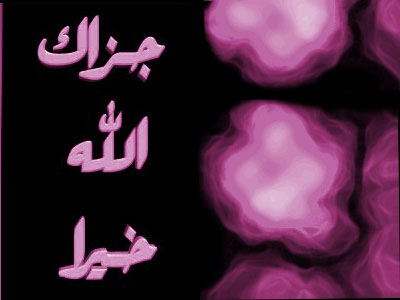 A Presentation  by Academic  Department
Anjuman 
Khuddam-ul-Quran Sindh, Karachi
Defence Campus
www.QuranAcademy.com